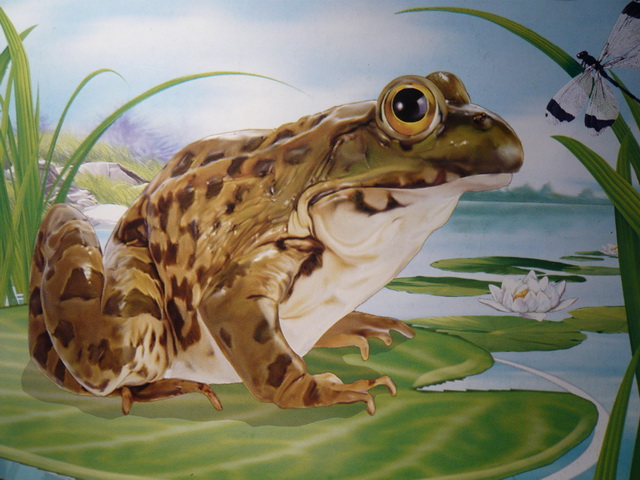 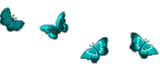 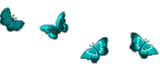 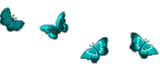 Как появляется лягушка
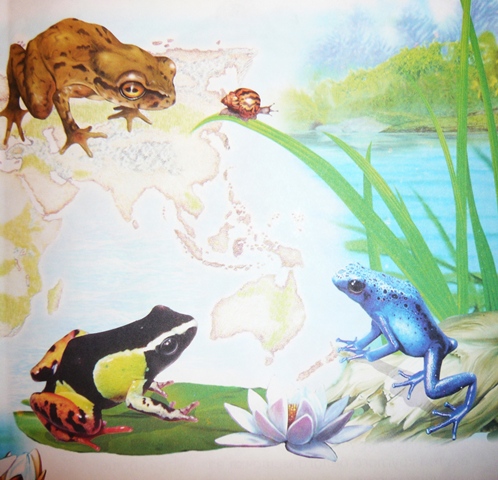 Лягушки – это удивительные создания. Кроме обычных зелёных лягушек на земле есть ещё много их разноцветных сестёр. Живут лягушки не только в воде, но и на суше. Именно от места жительства зависит их окраска.
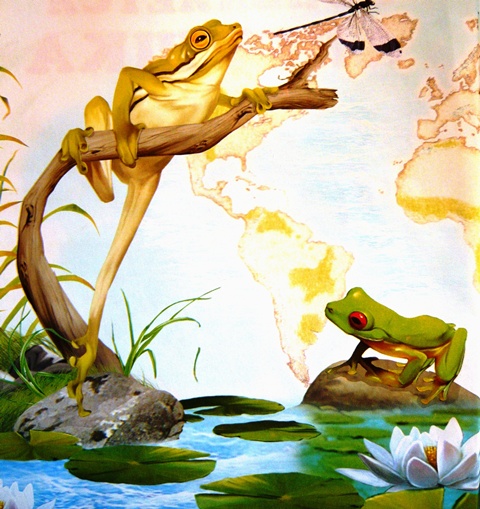 Как же появляются лягушки?
Эта точка быстро растет, и через некоторое время уже можно различить маленького головастика.
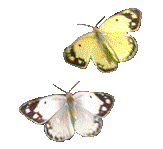 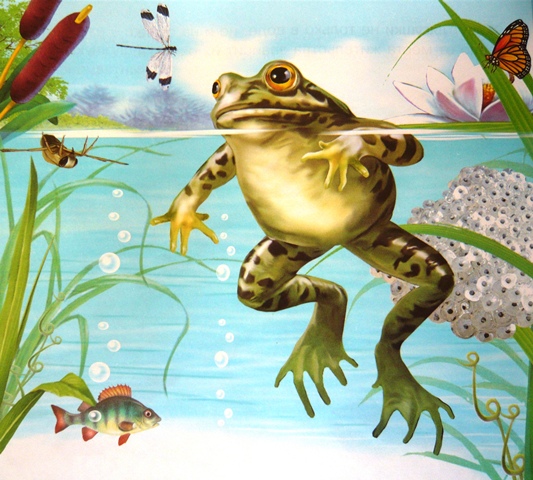 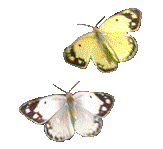 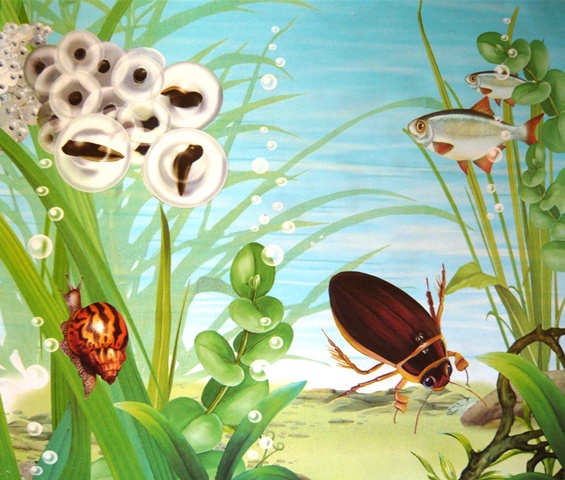 Весной самка лягушки откладывает яйца. Эти яйца называют икрой. Икринка лягушки похожа на маленький глазик: внутри круглого белого мешочка находится крошечная черная точка.
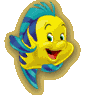 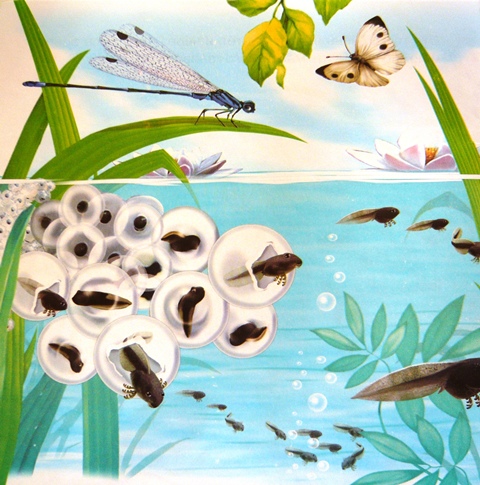 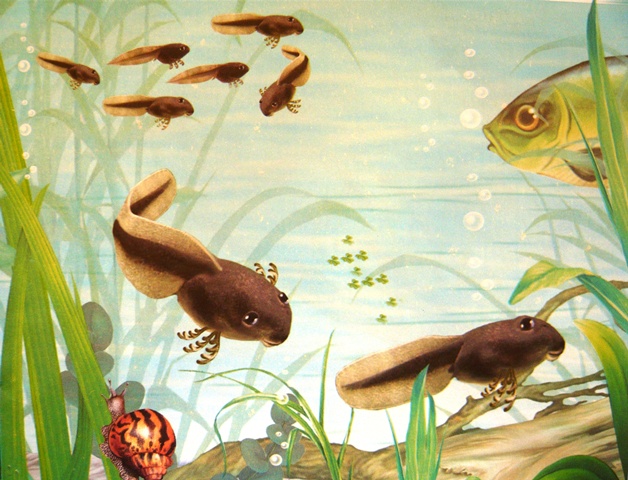 Головастик подрастает и 
выбирается наружу. Мамы 
рядом нет, поэтому он сам начинает искать себе еду. В воде всегда найдется множество мельчайших растений, которыми с удовольствием питается маленький головастик.
Если присмотреться, то бокам его тела можно увидеть крохотные отростки, похожие на перышки. Это жабры, при помощи которых головастик дышит в воде.
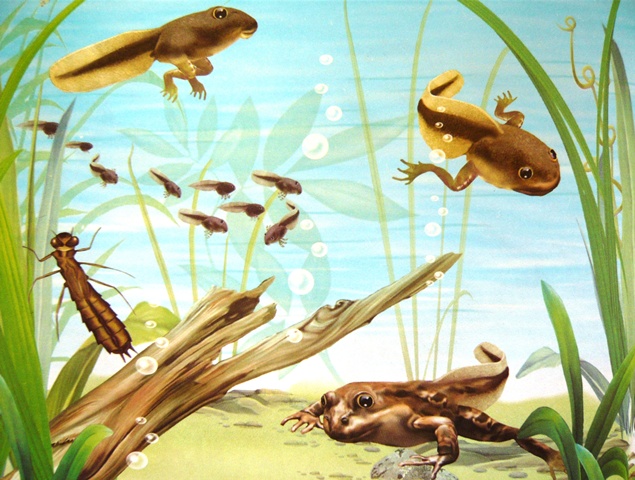 Со временем у головастика вырастают задние лапки, а жабры исчезают. Он все больше становится похож на лягушонка. 
Головастик растет, у него появляются легкие, и он начинает дышать воздухом, высовываясь из воды. 







Хвост у него становится все меньше, зато начинают расти передние лапки.
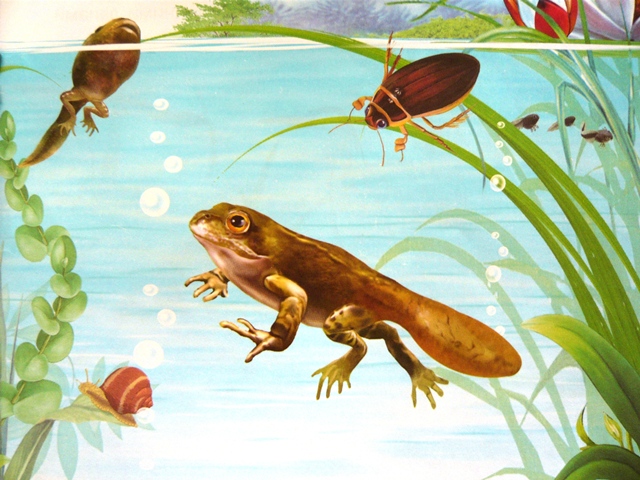 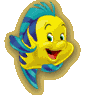 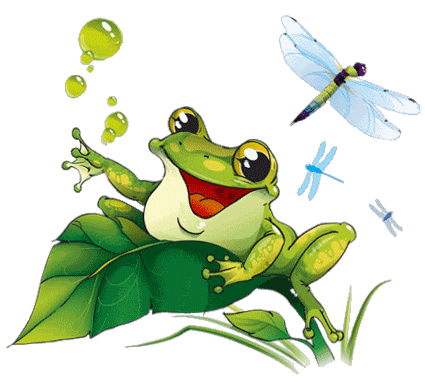 Наконец головастик становится настоящим лягушонком и может выбираться на берег.
Он отталкивается от земли сильными задними лапками и прыгает как мама.
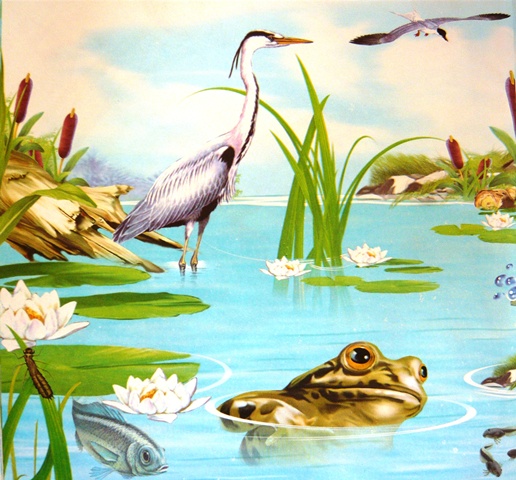 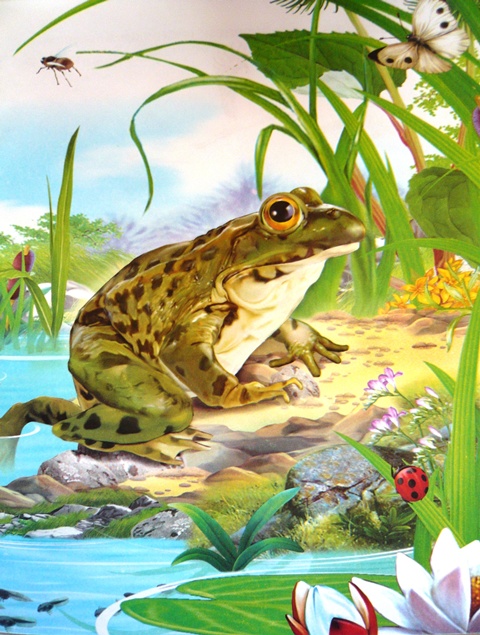 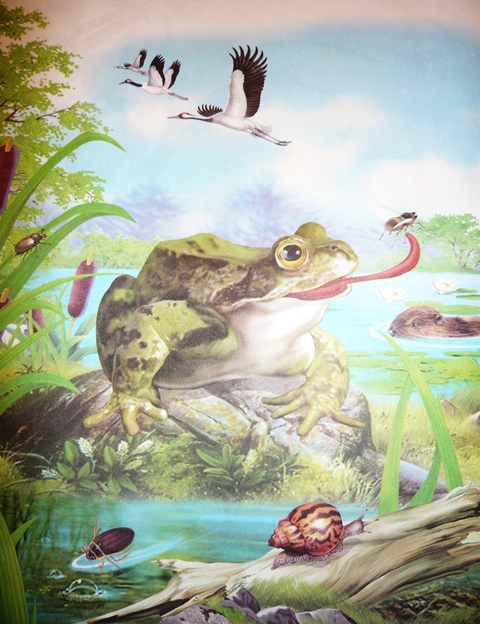 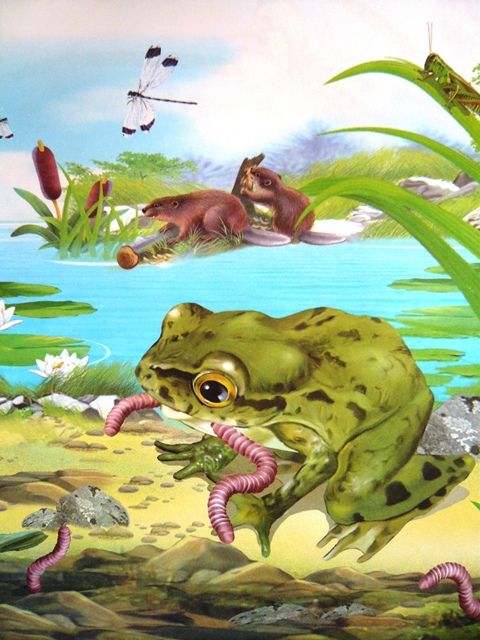 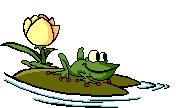 Любимое лакомство молодой  лягушки – насекомые, червячки и улитки.
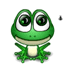 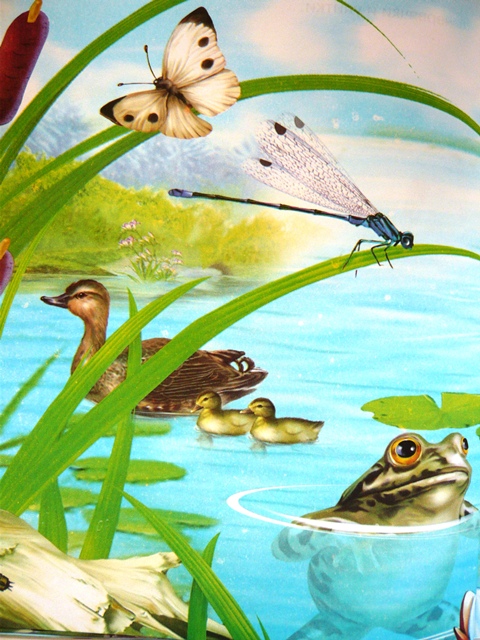 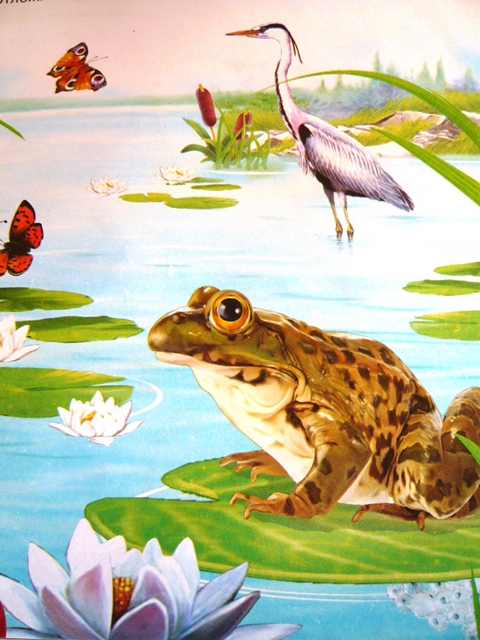 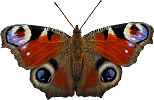 Пройдет еще много времени, прежде чем лягушка впервые отложит икру, из которой однажды снова появятся головастики.
От икринки до лягушки.
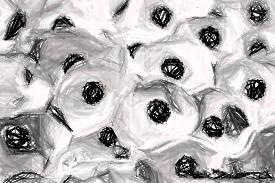 икра
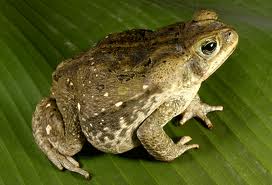 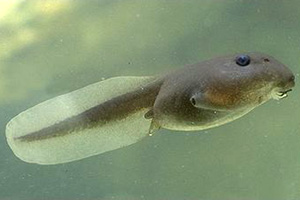 лягушка
головастик
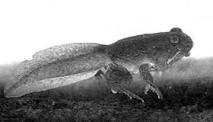 лягушонок
Презентацию выполнила: Н.Г.Левая
Воспитатель МБДОУ №21 «Лукоморье».
г.Урай, ХМАО
Использованы:
интернетресурсы, 
книга «Как появляется лягушка» И.Гурина
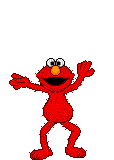